Les parcours de formation pour devenir architecte, infirmier, mécanicien automobile, policier, professeur du collège
En Grèce
De 1950 à 2014
2ème Gymnase de Kalamata
2ème
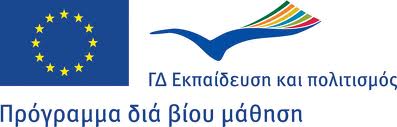 Architecte
Architect
Infirmier
Nurse
Mécanicien automobile
Auto mechanic
Policier
Policeman
Professeur du collège 1
Professeur du collège 2
Secondary school teacher